1. prednáška
Úvod do Javy a JPAZu
Náš prvý program…
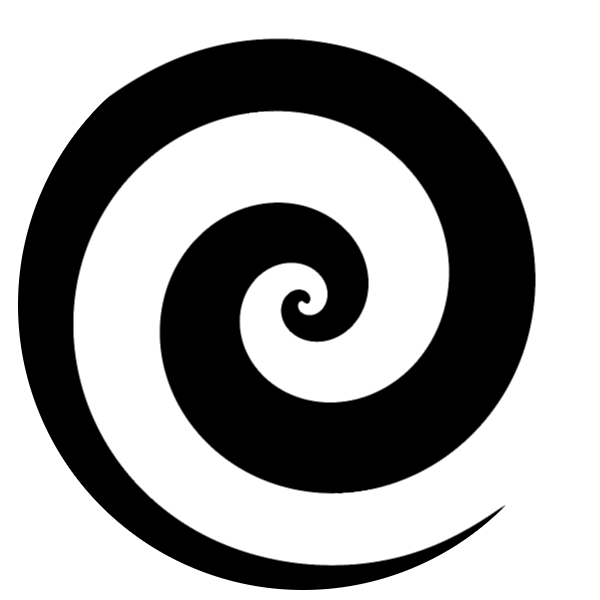 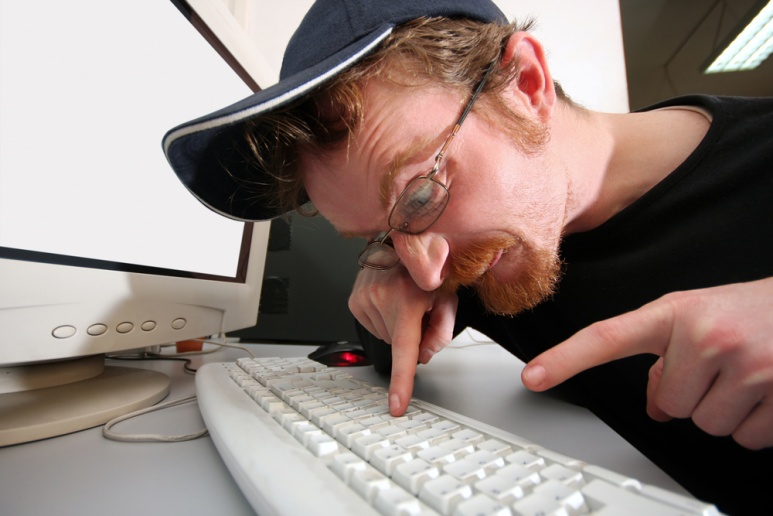 Prečo Java?
Prečo JAVA?
moderný „mainstreamový“programovací jazyk
objektovo orientovaná
write once, run everywhere
„C“-čkoidný programovací jazyk
neučí sa na stredných školách?
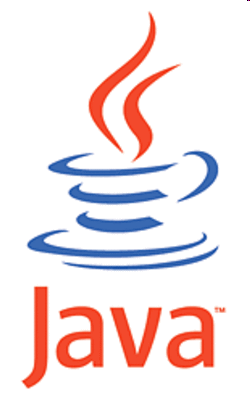 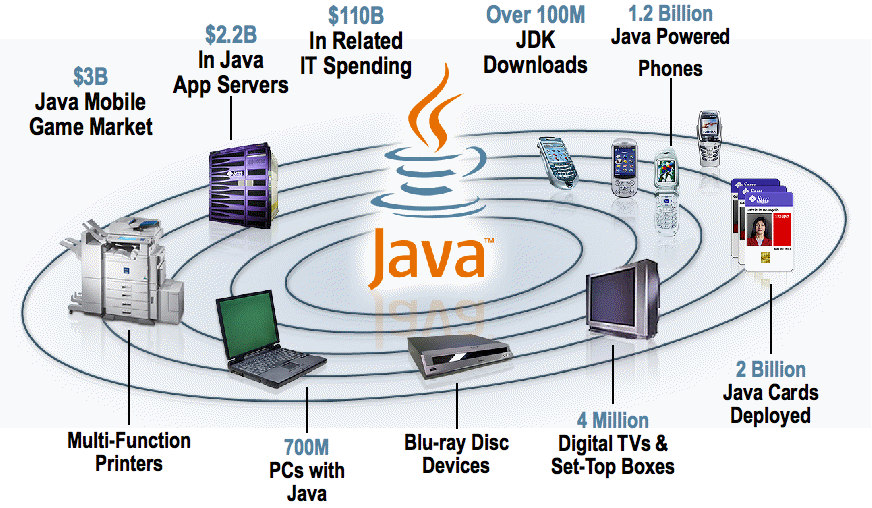 Java včera, dnes a zajtra
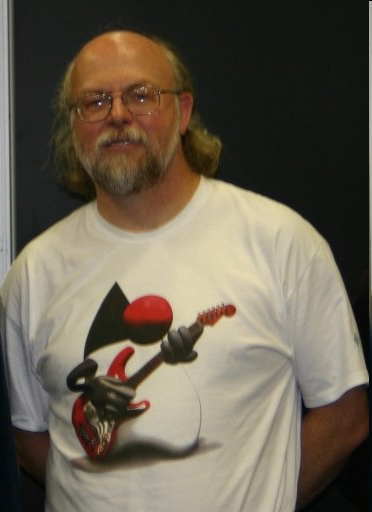 vznikla v rokoch 1991-1995
James Gosling v Sun Microsystems
dnes 4 „vetvy“ Javy:
Java Card – pre „smart“ karty (SIM, …)
Java ME – pre mobilné zariadenia
Java SE – pre „bežné“ použitie (tu sme aj my)
Java EE (Jakarta EE) – pre podnikové a biznis aplikácie
aktuálna verzia: Java 21 LTS
Android – postavený na Jave
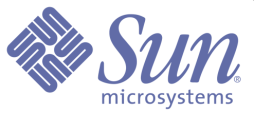 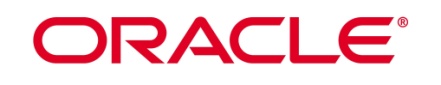 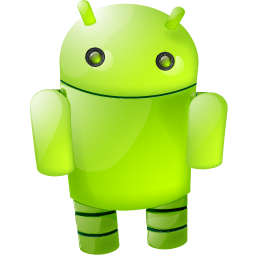 Vývojové prostredie IDEA
programovať v Jave sa dá aj v Notepade, ale ...
IntelliJ IDEA (od JetBrains, community - free)
moderné vývojové prostredie nielen pre Javu (Kotlin, Python, PHP, JavaScript, a ďalšie jazyky …)
beží vo všetkých hlavných OS (Windows, Linux, macOS)
Alternatívy: Eclipse (od IBM), NetBeans (študentský projekt z Matfyzu na UK v Prahe),
má obrovskú podporu a množstvo dostupných pluginov
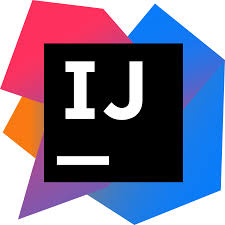 Základné koncepty IntelliJ
Project (projekt)
„Zoskupenie súborov a nastavení“, ktoré patria k sebe. Adresár na disku
Môže obsahovať viacero modulov
Module (modul)
Menšia jednotka projektu – „logický blok“, ktorý môže obsahovať kód, zdroje a závislosti
Každý modul môže mať vlastné závislosti, SDK verziu a štruktúru
„Mavenovský“ projekt
Projekt s (nielen) preddefinovanou štruktúrou
Bonus: Prenositeľnosť medzi IDE, zjednodušené manažovanie a „buildovanie“ projektu
Maven
komplexný nástroj pre správu, riadenie  a automatizáciou „buildov“ aplikacií
štandard vo svete Javy


artefakt (artifact) – základný prvok Mavenu - niečo, čo je výsledkom projektu alebo je to použité projektom
archetyp (archetype) – artefakt s predpripravenou šablónou projektu
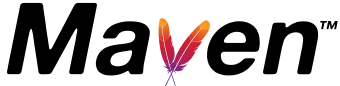 JPAZ2 archetypy
katalóg archetypov pre predmet PAZ1a: 
http://jpaz2.ics.upjs.sk/maven/archetype-catalog.xml
jpaz2-archetype-novice
šablóna na týždne 1-3
jpaz2-archetype-quickstart
šablóna na týždne 4-6
jpaz2-archetype-launcher
šablóna na týždne 6-14
jpaz2-archetype-theater
šablóna na záverečný projekt
Maven - artefakty
identifikácia artefaktov:
groupId – jedinečná identifikácia skupiny artefaktov
pre nás: identifikácia autora + dalšie info s bodkamipríklad: paz1a.janko.hrasko
artifactId – identifikácia artefaktu v rámci skupiny
pre nás: názov projektu
version – verzia artefaktu
packaging – typ výstupu
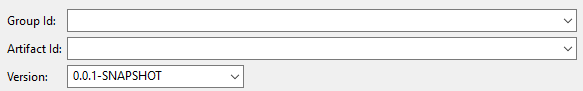 Prvý projekt a prvá trieda
programovanie v Jave = vytváranie tried (Class)
demo vytvorenia spustiteľnej triedy v Intellij IDEA…

typická „spúšťacia“ trieda:
Hovoríme „metóda main“
public class Launcher {
   public static void main(String[] args) {
   
    
   }
}
Priestor pre naše príkazy, ktoré sa postupne vykonajú po spustení triedy v takom poradí, v akom sú zapísané.
Čo máme na disku
súbory vznikajú v podadresároch projektu
súbory s príponou java
zdrojový kód jednotlivých tried
treba posielať pri riešení domácich úloh

zvyšok nás nateraz nezaujíma...
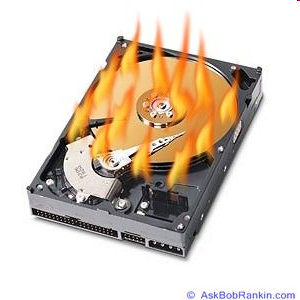 JPAZ2 framework
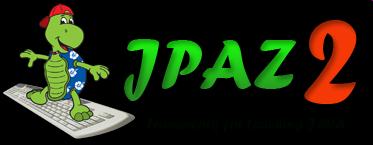 JPAZ2 framework
umožní nám vidieť objekty
umožní nám interakciu s objektami
umožní nám „korytnačiu grafiku“
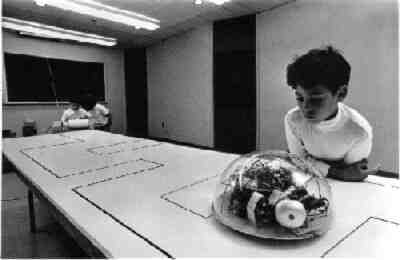 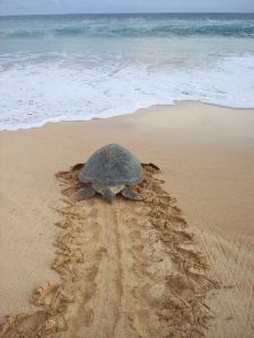 Prvá trieda s JPAZom
vyskúšajme príkaz (v metóde „main“):
AnimatedWinPane sandbox = new AnimatedWinPane();
Vytvoríme „komunikačnú“ premennú s názvom sandbox – cez ňu potom dokážeme komunikovať s objektom, s ktorým bola prepojená cez =
Vytvoríme nový objekt triedy AnimatedWinPane (objekt sa nám zobrazí po spustení „spúšťača“)
Object Inspector
pridajme ďalšie príkazy:
  ObjectInspector oi = new ObjectInspector();
  oi.inspect(sandbox);
Podobne ako objekt triedy AnimatedWinPane vytvoríme aj objekt triedy ObjectInspector a premennú oi, cez ktorú s ním budeme komunikovať
Cez premennú oi povieme ObjectInspector-u, že má špehovať objekt, s ktorým komunikujeme cez premennú sandbox
Object Inspector a objekty
Object Inspector
slúži na „špehovanie“ objektov
cez Object Inspector vidíme, že objekty majú:
vlastnosti (properties)
metódy (methods)
vlastnosti ukazujú „stav“ objektu 
   a niektoré ide dokonca meniť 
  (ich zmenou sa nejako zmení objekt)
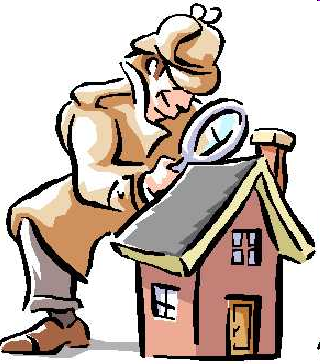 Prvá korytnačka
Vytvoríme objekt triedy Turtle, s ktorým budeme komunikovať cez premennú franklin („meno korytnačky“)
pridajme:
  

  Turtle franklin = new Turtle();
  sandbox.add(franklin);
  oi.inspect(franklin);
Pridáme vytvorenú korytnačku do pieskoviska (sandbox)
Zjednodušenýtvarkorytnačiek
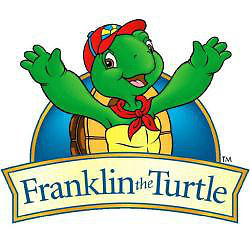 Povieme vytvorenému Object Inspectoru, aby „špehoval“ vytvorenú korytnačku
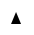 Pozorovanie korytnačky v OI
korytnačka „žije v pieskovisku/ploche“ (objekt triedy AnimatedWinPane) a miesto jej pobytu je určené súradnicami (X, Y)
súradnica (0, 0) je v ľavom hornom rohu
x-ová súradnica rastie zľava doprava
y-ová súradnica rastie zhora nadol
korytnačke ide meniť:
farbu (penColor)
natočenie (direction) – v uhloch, rastie v smere pohybu hodinových ručičiek, smer 0 je nahor
Pozícia a natočenie
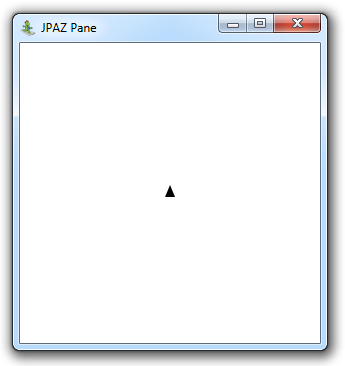 [x=0, y=0]
x
300
150
turn = relatívne otočenie o zadaný uhol v smere hodinových ručičiek

setDirection = absolútne natočenie zadaným smerom
0
Smer otáčaniav metóde turn
90
150
180
Natočenia pre direction
300
y
Pozorovanie metód cez OI
metódy sú príkazy pre objekty:
center – korytnačka sa presunie do stredu plochy
step - korytnačka sa posunie o zadanú dĺžku
turn - korytnačka sa otočí o zadaný uhol
cez metódy sa „rozprávame“ s objektmi
niektoré metódy majú parametre (parameters), ktorými sa bližšie upresňuje, ako sa má príkaz vykonať
niektoré metódy odpovedajú hodnotou (result)
niektoré metódy sú podobné vlastnostiam (vlastnosť x a metódy setX a getX)
Zmysluplné „klikanie“ príkazov
nakreslenie štvorca (square) so stranou 100:
spusti metódu step s parametrom 100
spusti metódu turn s parametrom 90
spusti metódu step s parametrom 100
spusti metódu turn s parametrom 90
spusti metódu step s parametrom 100
spusti metódu turn s parametrom 90
spusti metódu step s parametrom 100
spusti metódu turn s parametrom 90 (ak chceme, aby korytnačka bola nasmerovaná tak, ako bola na začiatku)

rovnostranný trojuholník (equilateral triangle)?
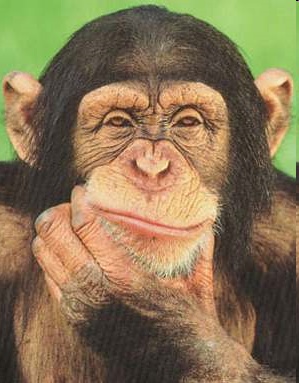 Späť k programovaniu
už vieme:
vytvoriť objekty napísaním „magických“ príkazov
„hrať“ sa s objektami cez ObjectInspector
čo sú vlastnosti a čo metódy
poznáme čo robia niektoré metódy korytnačky
základ korytnačej grafiky a JPAZu: 
pieskovisko (AnimatedWinPane) je domov pre korytnačky (Turtle)
Vytvorenie objektu v Jave
ako teda vytvárame objekty (intuícia)?
Trieda komunikator = new Trieda();

čo sa stane?
Vo svete objektov vznikne („narodí sa“) objekt triedy Trieda
V programe (vo svete nášho Java programu) vznikne premenná komunikator a nastaví sa tak, aby sa cez ňu dalo komunikovať s objektom, ktorý vznikol v bode 1

odborná terminológia: premenná referencuje objekt
Program vs. „svet objektov“
„náš program“
„svet objektov“
oi
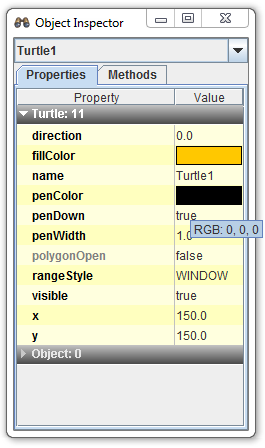 franklin
sandbox
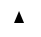 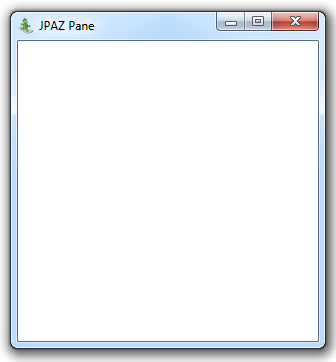 Cez „komunikačné“ premenné v programe komunikujeme s objektmi, ktoré sme vytvorili cez new vo „svete objektov“.
Experiment
čo sa stane, ak dopíšeme ďalšie príkazy?

			franklin.step(100); 



Výsledok: 
korytnačku vieme ovládať aj z programu !!!
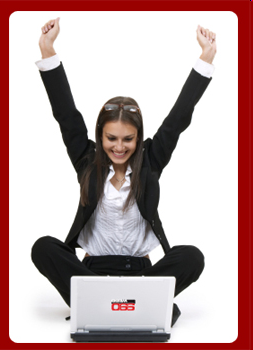 Spúšťanie metód „z Javy“
franklin.step(100);
KTO
Meno premennej, cez ktorú komunikujeme s objektom (ktorá obsluhuje objekt, či ktorá referencuje objekt), ktorého metódu chceme vykonať.
ČO
Meno metódy, ktorú chceme vykonať.
UPRESNENIE
Parametre metódy medzi zátvorkami. Ak je parametrov viac, oddeľujeme ich čiarkou.
korytnacka.stamp();
korytnacka.moveTo(30, 50);
Spúšťanie metód „z Javy“
franklin.step(100);
odborná terminológia: voláme metódu step objektu referencovaného premennou franklin

na zapamätanie (najčastejšie chyby!):
pred a za bodkou nesmú byť medzery
za každým príkazom v Jave sa píše bodkočiarka (až na jednu výnimku – bude neskôr)
pravidlá slušného formátovania (viac na cvičení) alebo CTRL+ALT+L v IntelliJ IDEA
v Jave na veľkosti písmen záleží: „Ahoj nie je aHoj“
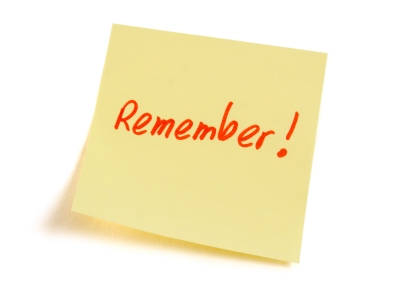 Programujme prvé programy!
budeme písať príkazy, ktoré namaľujú:
štvorec, obdlžník, trojuholník v kombinácií so zmenami farby ...

novinky:
JPAZUtilities.delay(100) – zastaví vykonávanie programu na 100 ms
Color.RED, Color.BLACK, ... - hodnoty farieb pre korytnačí príkaz setPenColor
zápis reálnych čísel (double v OI): 2.3, 4.82, …
int v OI: len celé čísla 20, -60, 130, …
Vo dvojici je život krajší...
náš cieľ: pridať do plochy ďalšiu korytnačku a nechať ju „špehovať“ Object Inspectorom...

    Turtle cecil = new Turtle();
    plocha.add(cecil);
    oi.inspect(cecil);

pozorovanie:
obe korytnačky majú rovnaké metódy a vlastnosti
aktuálne hodnoty vlastností sú rôzne
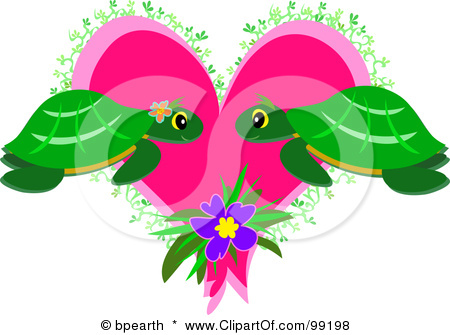 Čo je to trieda?
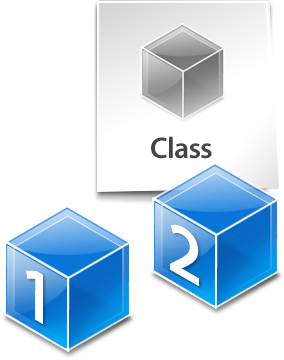 Trieda je šablóna (vzor), ktorý predpisuje aké metódy má trieda a čo sa stane pri ich spustení.
Trieda je „genetická informácia“, ktorú dostáva objekt danej triedy pri svojom „narodení“ (vytvorení vo „svete objektov“)
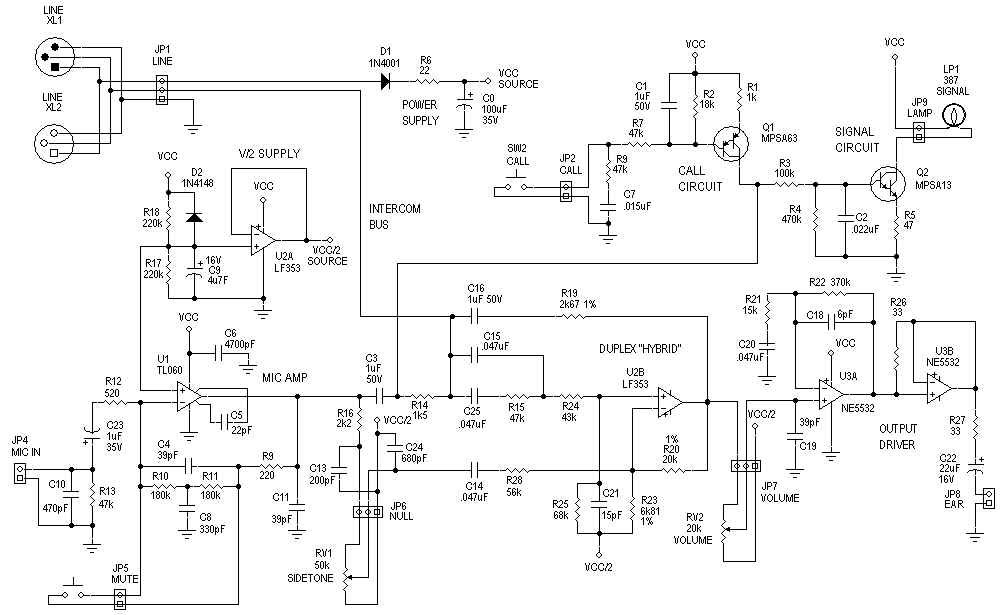 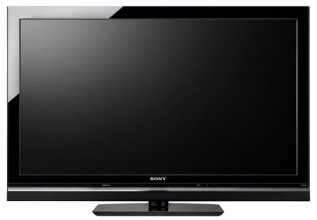 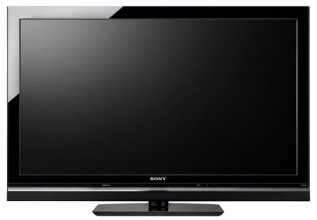 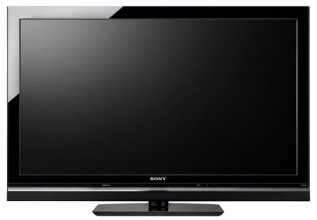 Evolúcia vo svete JPAZ (1)
tvorstvo prežije iba ak sa učí nové veci ...
ako vytvoriť („vyšľachtiť“) vylepšený nový druh korytnačiek, ktorý bude chytrejší (napr. bude poznať viac metód)?
naučiť nové znamená:
poznať všetko staré (nezabudnúť, čo sa už vedelo) a navyše poznať aj nové veci
rozšíriť existujúce schopnosti (z triedy Turtle) o nové schopnosti
rozšíriť = extends
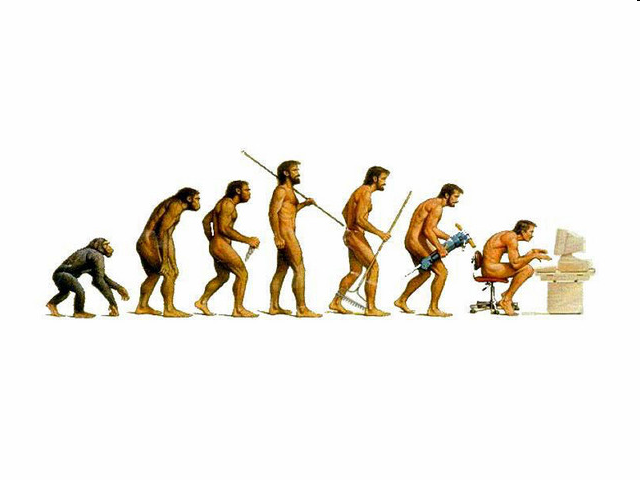 Evolúcia vo svete JPAZ (2)
Postup (demo):
1. Vytvoríme novú triedu SmartTurtle, ktorá vylepšuje (rozširuje – extends) triedu Turtle 
public class SmartTurtle extends Turtle {

}
Priestor pre pridanie („naučenie“) nových príkazov (metód)
„Vytvárame šablónu pre objekty triedy SmartTurtle rozšírením šablóny (pridanie nových vecí) pre objekty triedy Turtle.“
Evolúcia vo svete JPAZ (3)
Postup (demo):
2. Doplníme novo naučený príkaz ...
public class SmartTurtle extends Turtle {
    
    

    public void triangle() {
       
    }
}
„Magické slovíčka“ (vysvetlíme neskôr)
Názov metódy
Priestor pre už naučené príkazy, ktoré namaľujú trojuholník
Evolúcia vo svete JPAZ (4)
3. Doplníme príkazy:
  public class SmartTurtle extends Turtle {
     public void triangle() {
        this.step(100);
        this.turn(120);
        this.step(100);
        this.turn(120);
        this.step(100);
        this.turn(120);
     }
}
this = „ja“
„ja“ spravím step(100)
„ja“ spravím turn(120)
this = ja, objekt triedy SmartTurtle, ktorý som bol požiadaný vykonať metódu triangle.
Evolúcia vo svete JPAZ (5)
Čo sme spravili?
vytvorili sme novú triedu „chytrejších“ korytnačiek s menom SmartTurtle, ktoré poznajú navyše metódu triangle
Zmeňme
    Turtle franklin = new Turtle();
    na
	  SmartTurtle franklin = new SmartTurtle();
Pozorujme, čo sa stane v OI ...
Evolúcia vo svete JPAZ (6)
pozorovanie z OI:
každý objekt má len také metódy, aké mu predpisuje príslušnosť k triede
v Java programe môžeme písať:
franklin.triangle();
    ale nie
cecil.triangle();
    lebo cez premennú cecil vieme komunikovať len s korytnačkami triedy Turtle - tie nepoznajú metódu triangle
Nerobme veci dvakrát ...
naučme objekty triedy SmartTurtle ďalšiu metódu so záhadným kódom:
  
	public void mystery() {
     this.triangle();
     this.turn(120);
     this.triangle();
     this.turn(120);
     this.triangle();
     this.turn(120);
  }
Môžeme volať aj tie metódy, ktoré sme objekty triedy SmartTurtle doučili.
Metódy s parametrom (1)
aj naše doučené metódy môžu mať parametre ...
parameter zastupuje hodnotu, s ktorou sa metóda volá...

public void triangle(double size) {
   this.step(size);
   this.turn(120);
   this.step(size);
   this.turn(120);
   this.step(size);
   this.turn(120);
}
Meno parametra.
„Magické slovíčko“ hovoriace, že parameter musí byť číslo.
Metódy s parametrom (2)
metóda môže mať aj viac parametrov:

public void rectangle(double width, double height) {
	... príkazy na nakreslenie obdlžníka ...
}

jednotlivé parametre oddeľujeme čiarkou
paremeter je vždy popísaný dvojicou:
„magické slovíčko“ definujúce povolené hodnoty
double – povolená hodnota je ľubovoľné reálne číslo
názov parametra, pod ktorým je hodnota parametra dostupná v metóde
Opakovanie je ...
... matkou múdrosti a základ programovania
public void triangle(double side) {
  this.step(side);
  this.turn(120);
  this.step(side);
  this.turn(120);
  this.step(side);
  this.turn(120);
}
3x úplne rovnaká postupnosť príkazov
Trojuholník ...
public void triangle(double size) {
  this.step(size);
  this.turn(120);
  this.step(size);
  this.turn(120);
  this.step(size);
  this.turn(120);
}
public void triangle(double size) {
  for (int i=0; i<3; i++) {
    this.step(size);
    this.turn(120);
  }
}
Ako opakovať?
„magická formula“ na opakovanie skupiny príkazov:

   
   for (int i=0; i<3; i++) {
     this.step(100);
     this.turn(120);
   }
Koľko krát sa má niečo opakovať
Príkazy, ktoré za majú opakovať
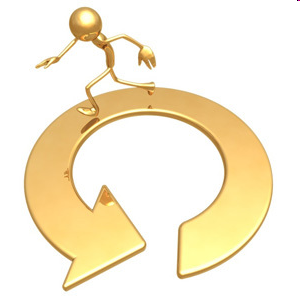 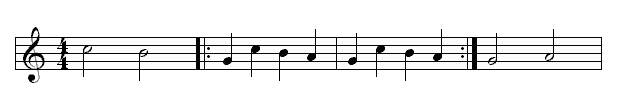 Jednoduchá hviezda (1)
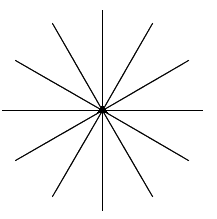 chceme namaľovať hviezdu
	s 12-timi cípmi
parameter:
size – dĺžka lúča
návod:
12 krát zopakuj:
sprav krok dĺžky size
sprav krok späť dĺžky size
otoč sa o 360 / 12 = 30 stupňov
Jednoduchá hviezda (2)
public void star(double size) 
návod:
12 krát zopakuj:
sprav krok dĺžky size
sprav krok späť dĺžky size
otoč sa o 360 / 12 = 30 stupňov
for (int i=0; i<12; i++) {
   this.step(size);
   this.step(-size);
   this.turn(30);
}
Sumarizácia (1)
vytvorenie objektu triedy a premennej (napr. franklin), cez ktorú s vytvoreným objektom komunikujeme:
Turtle franklin = new Turtle();

volanie metód nad objektmi („rozprávanie sa“ s objektom):
franklin.moveTo(30, 50);

vieme vytvárať nové triedy vylepšovaním existujúcich:
public class SmartTurtle extends Turtle {
   
  }
Sumarizácia (2)
vylepšovanie spočíva v pridávaní nami definovaných metód (aj s parametrami)
public void square(double size) {
			... naše príkazy ...
}

objekty vylepšenej triedy majú všetky metódy a vlastnosti, ktoré mala pôvodná trieda + novodefinované
v metódach vylepšených metód používame na oslovenie vykonávateľa („samého seba“) slovíčko this:
this.step(100);
Sumarizácia (3)
„magická for-mulka“ na opakovanie skupiny príkazov:

   for (int i=0; i<4; i++) {
     this.step(100);
     this.turn(90);
   }
Koľko krát sa má niečo opakovať
Príkazy, ktoré sa majú opakovať
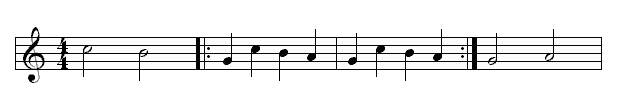 to be continued …
ak nie sú otázky...
Ďakujem za pozornosť !
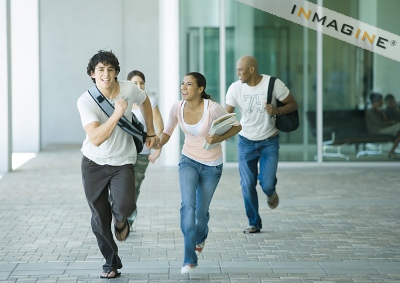